Welcome to Luke & Ichiba’s English Lesson!!19/Sep/2015Setagaya Jr High School Attached to Tokyo Gakugei University
Self Introduction
Hello.
I am... (My name is...)

I am from ...  (Where are you from?)

I like ... sports, food, comics, TV stars...
Nice to meet you (too).
Self Introduction
In 1 minute (next to you)
In 45 seconds (in front of you)
In 30 seconds! (diagonal)
I am ... (My name is...)
I am from ... 
I like ... 
  sports, food, comics, TV stars, musicians...
Word Quiz
What is this?
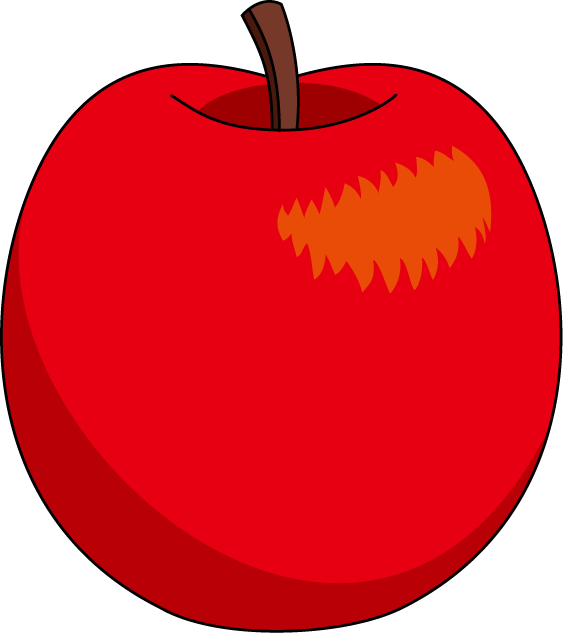 apple
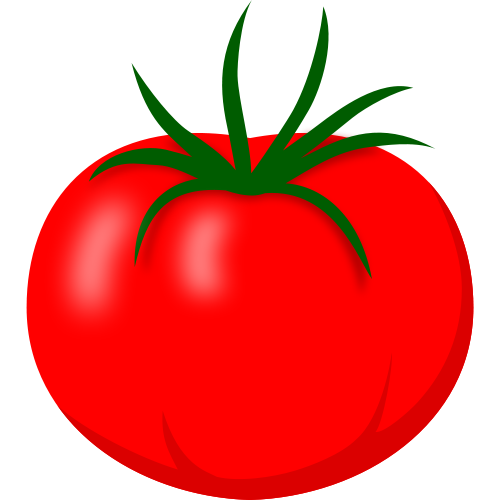 tomato
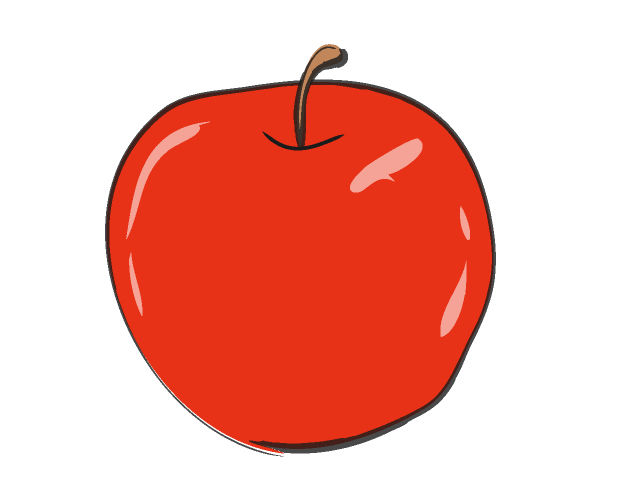 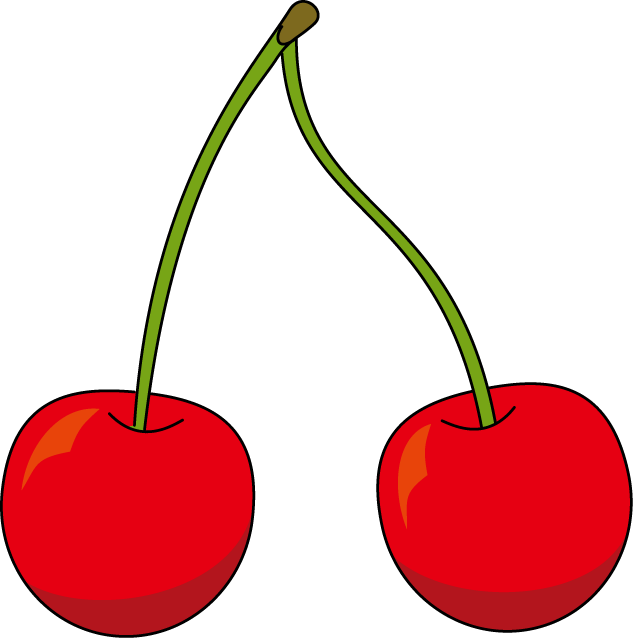 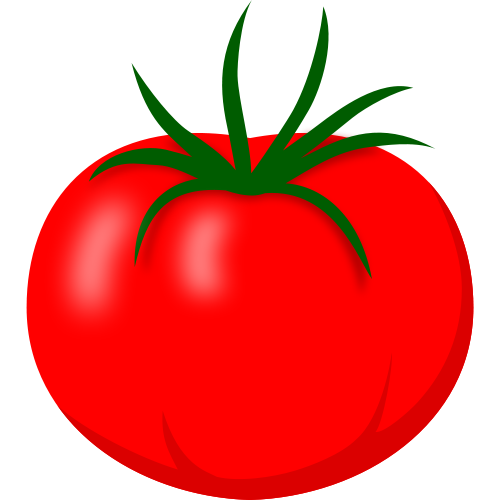 red
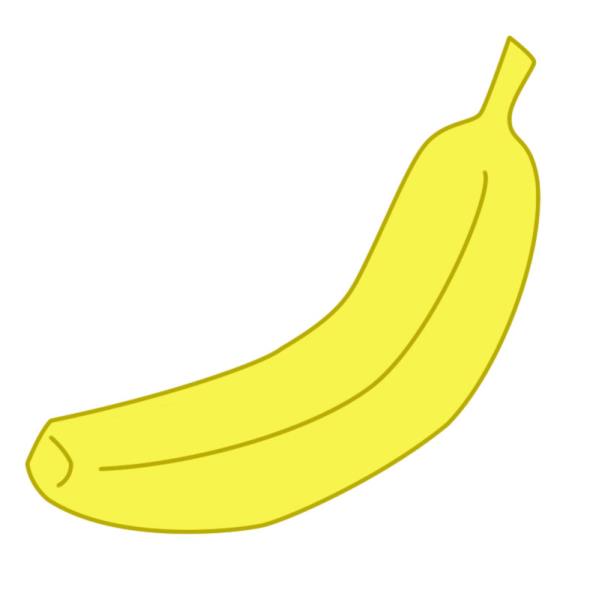 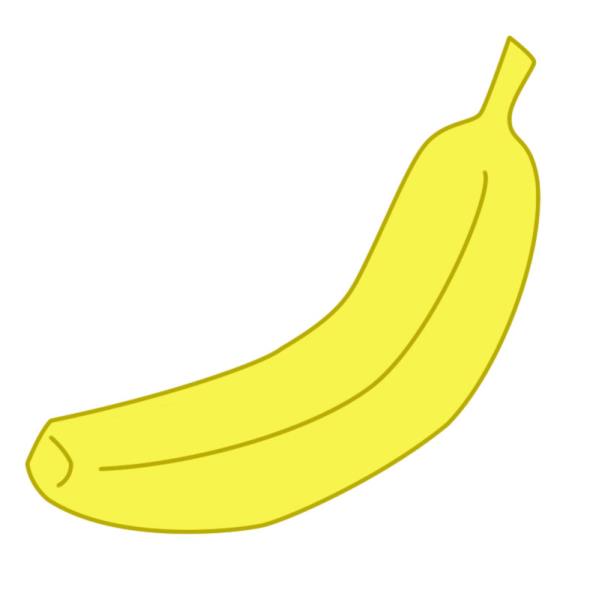 banana
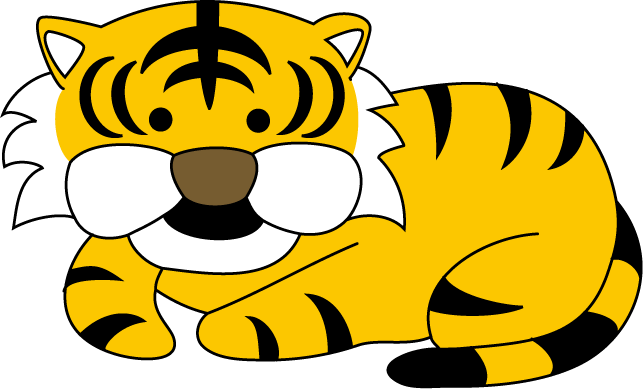 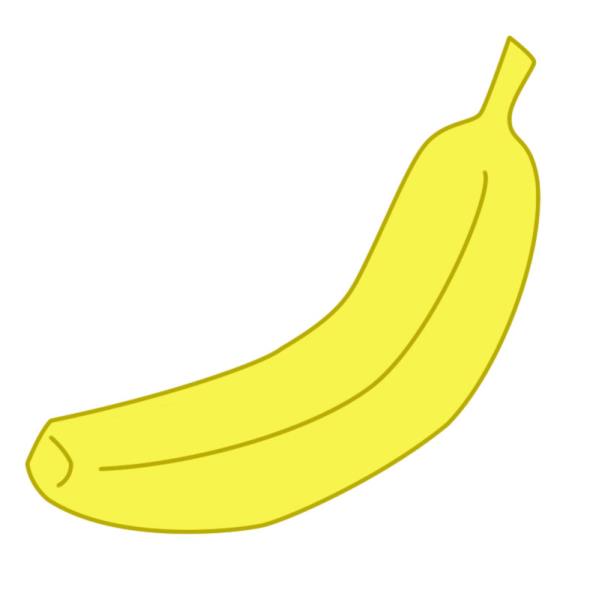 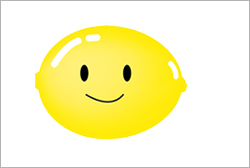 yellow
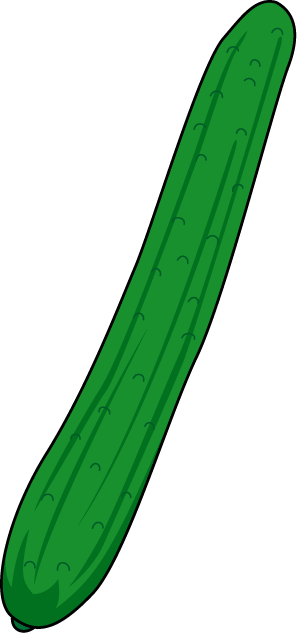 cucumber
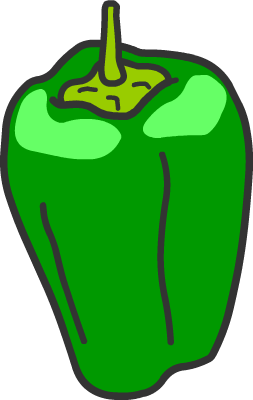 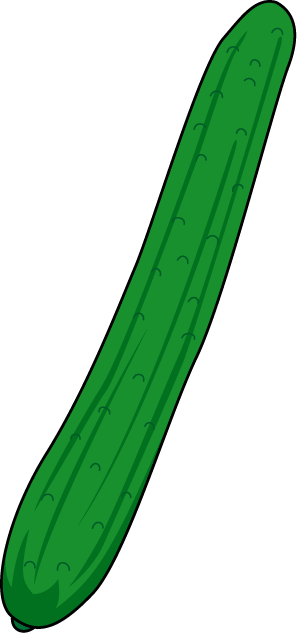 green
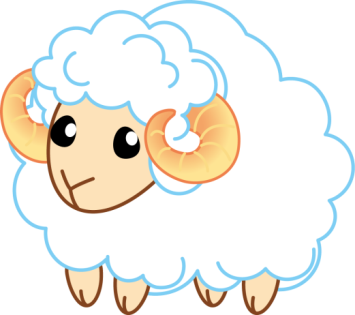 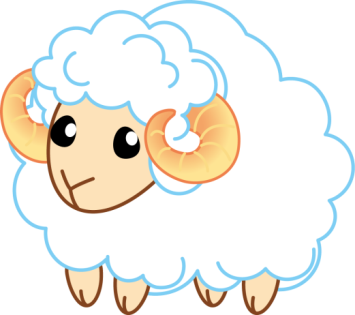 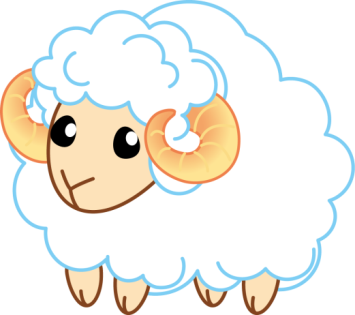 sheep
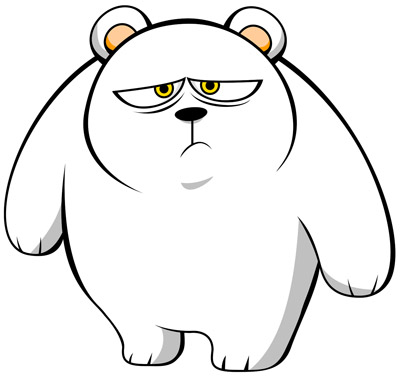 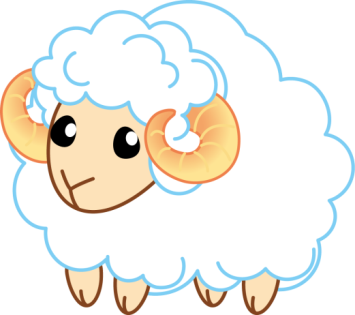 white
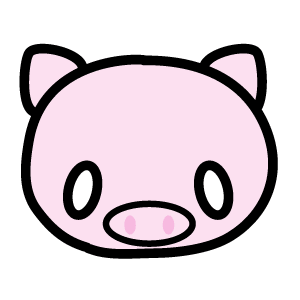 pig
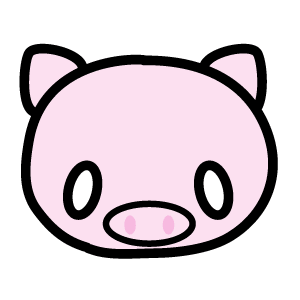 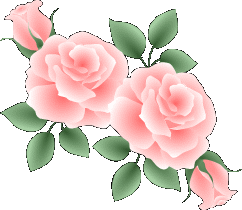 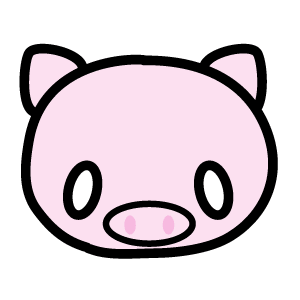 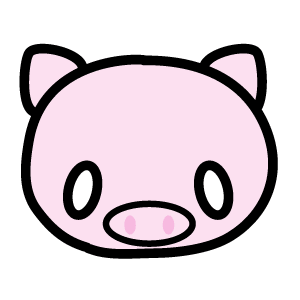 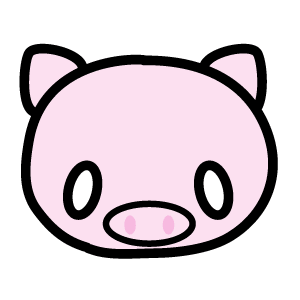 pink
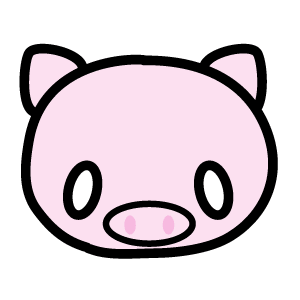 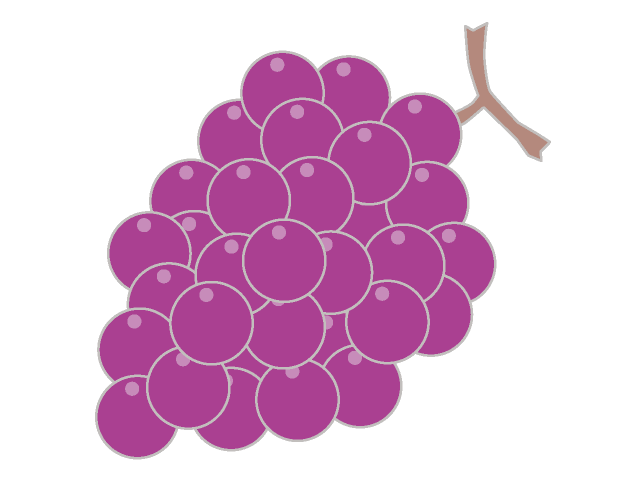 grapes
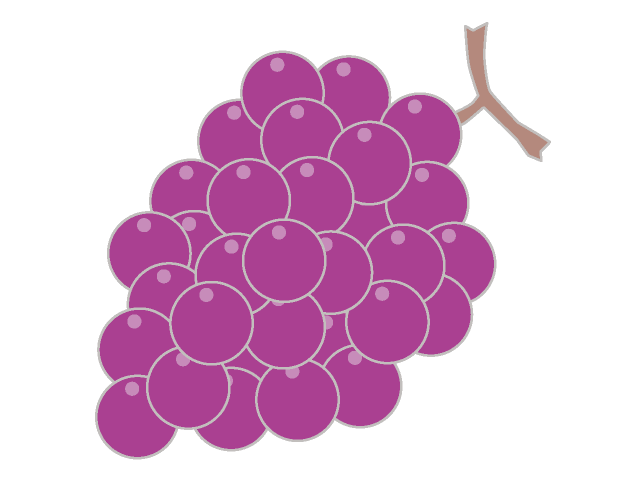 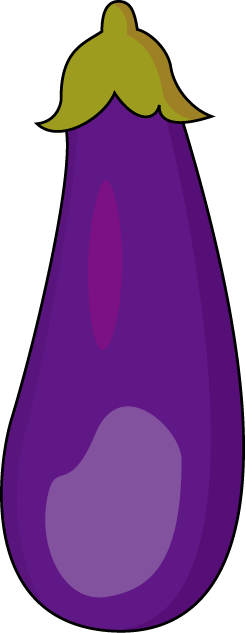 purple
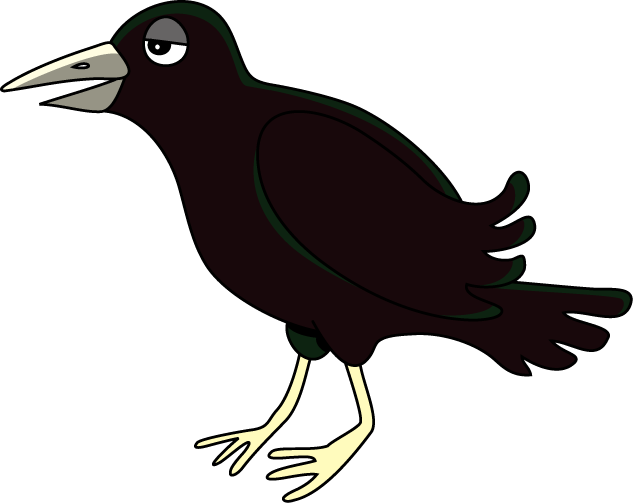 crow
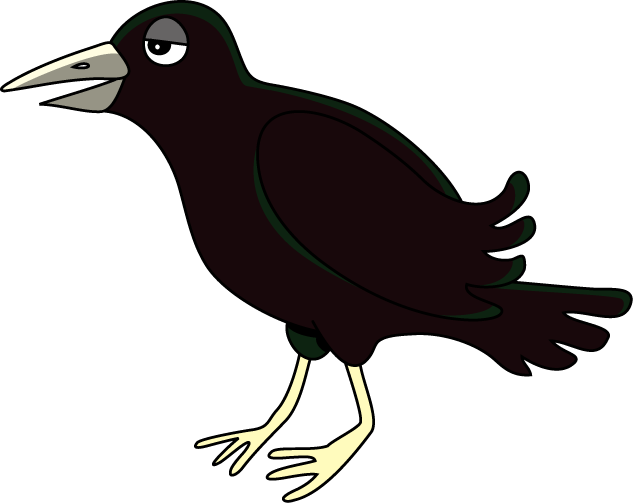 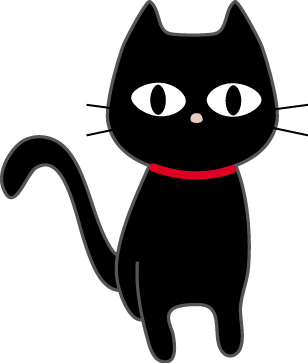 black
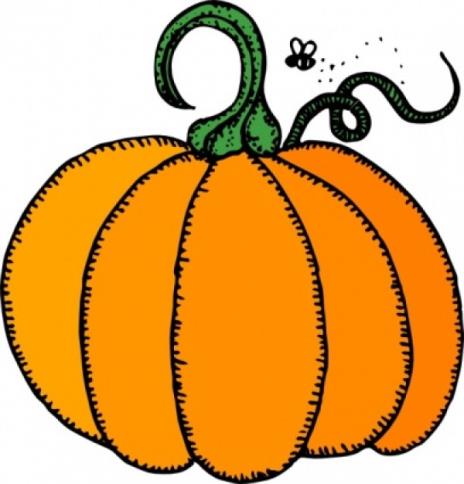 pumpkin
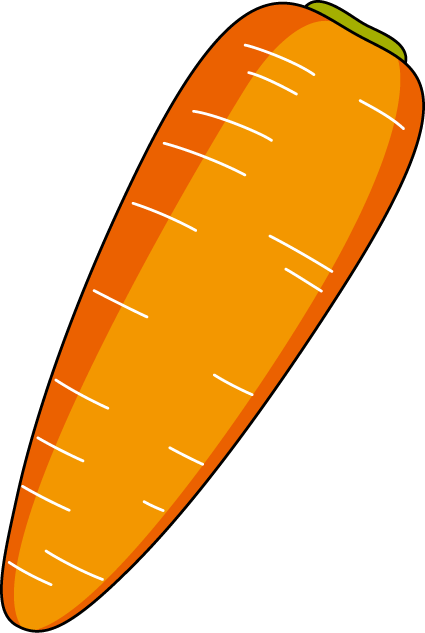 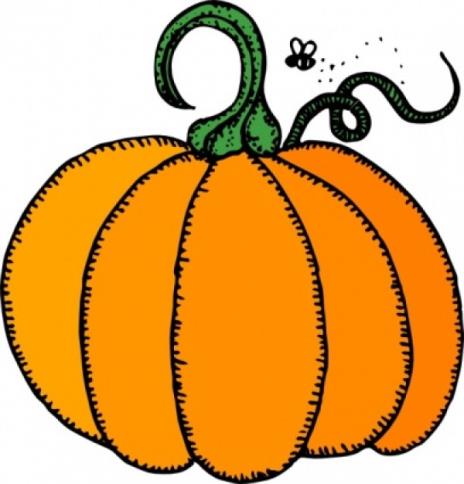 orange
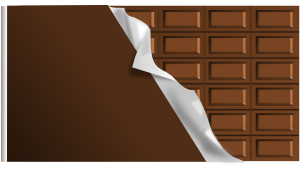 chocolate
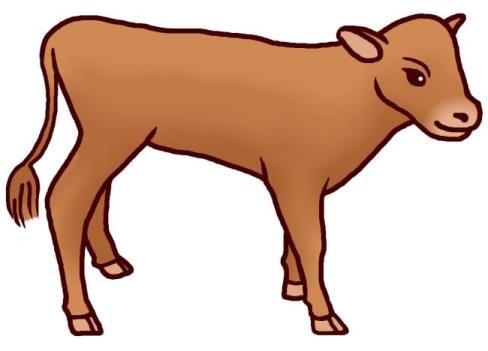 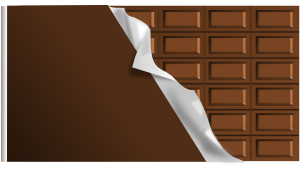 brown
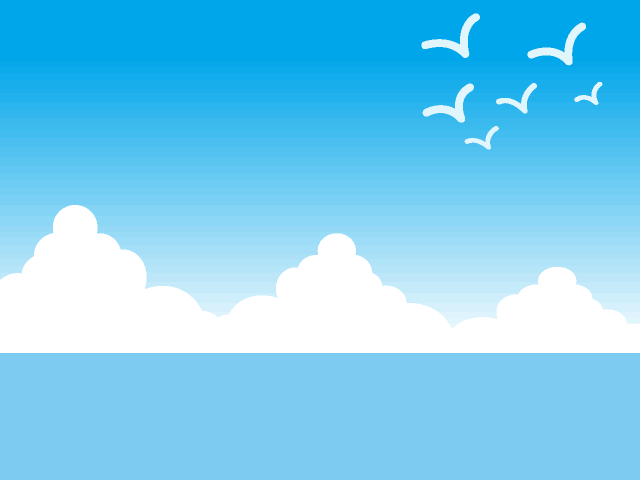 blue
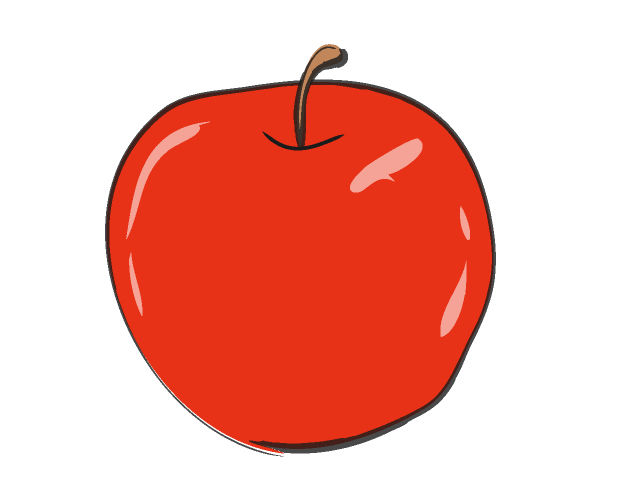 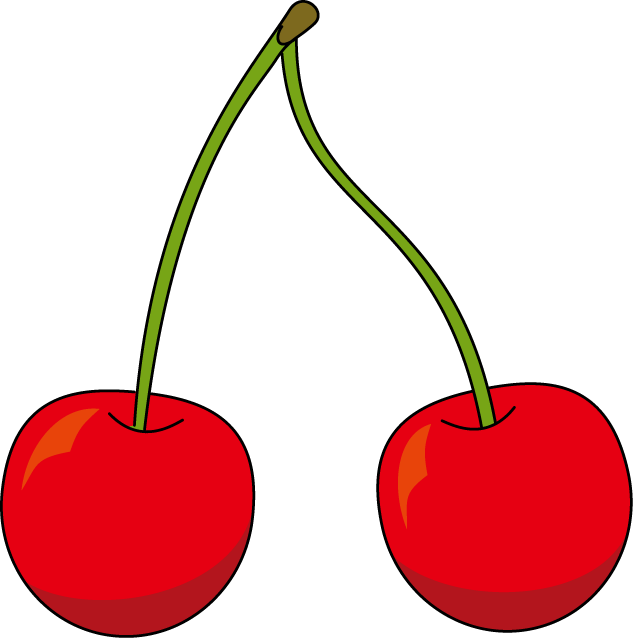 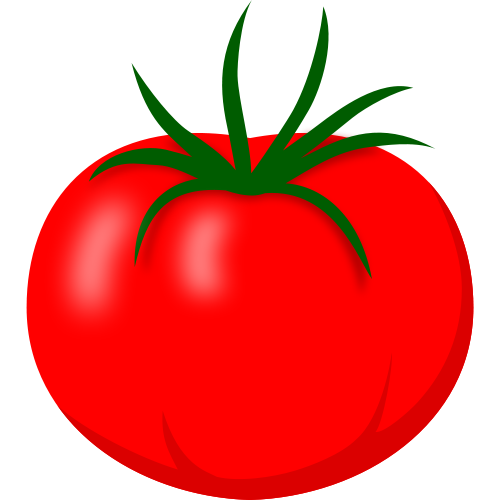 red
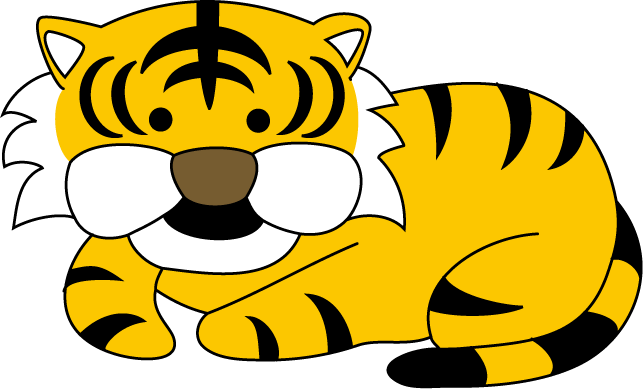 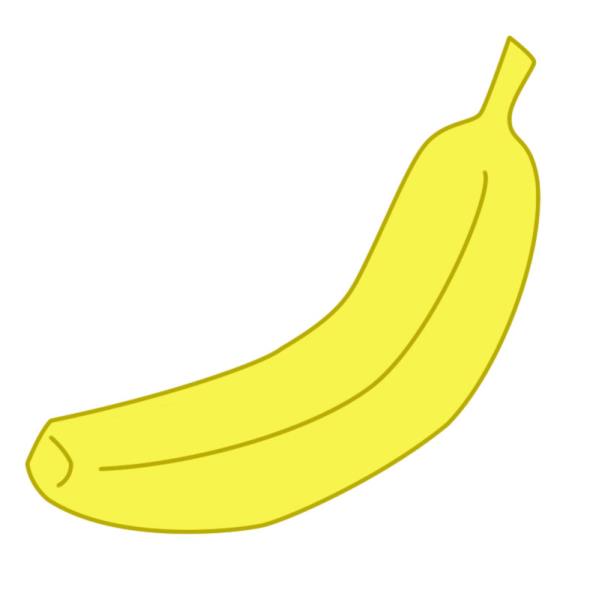 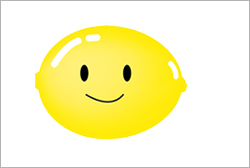 yellow
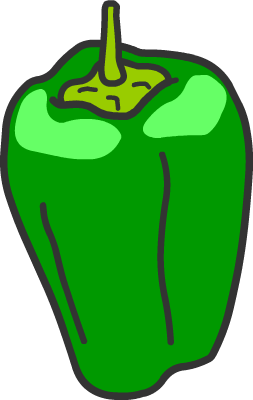 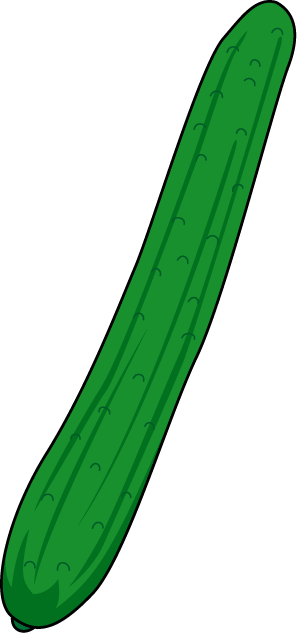 green
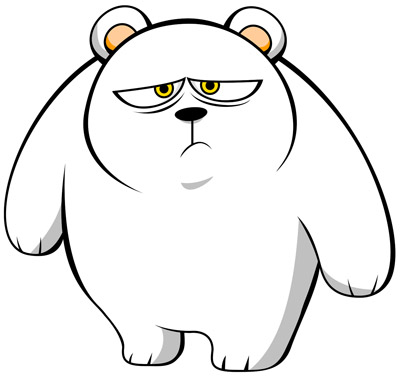 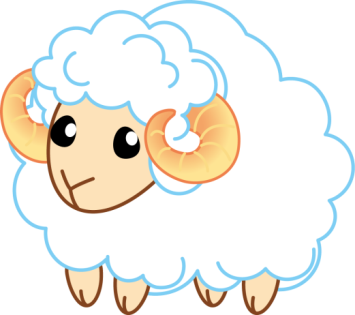 white
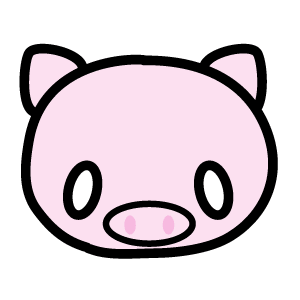 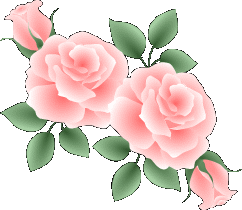 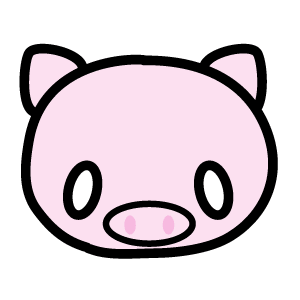 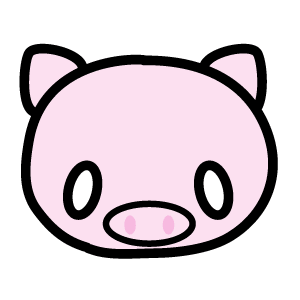 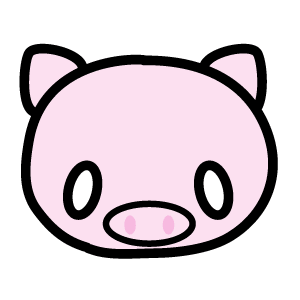 pink
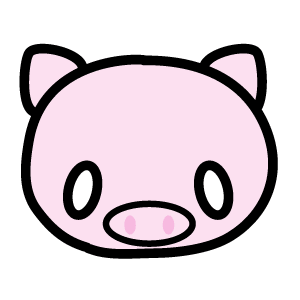 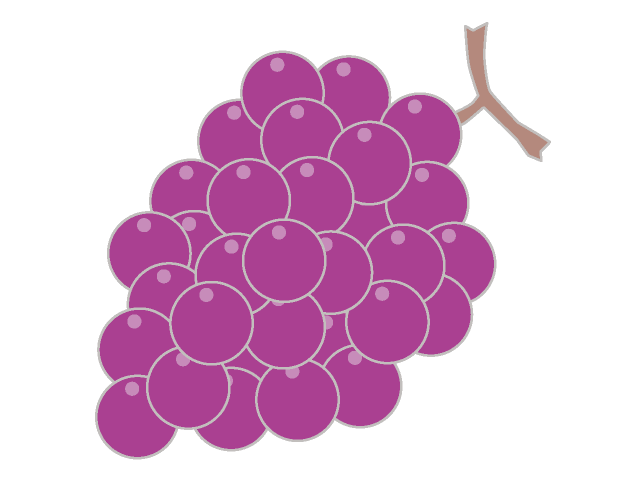 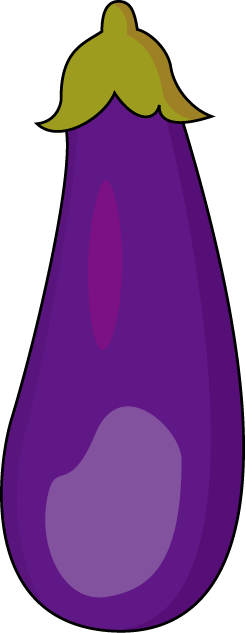 purple
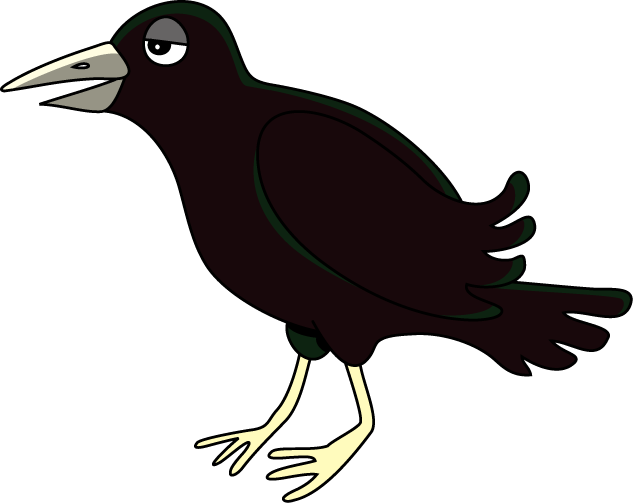 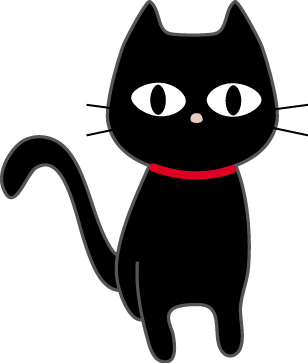 black
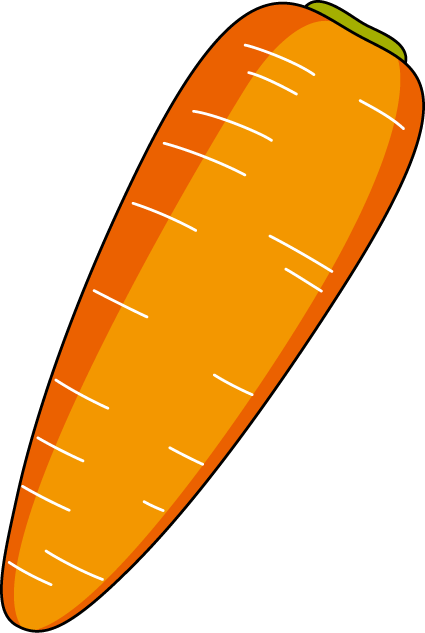 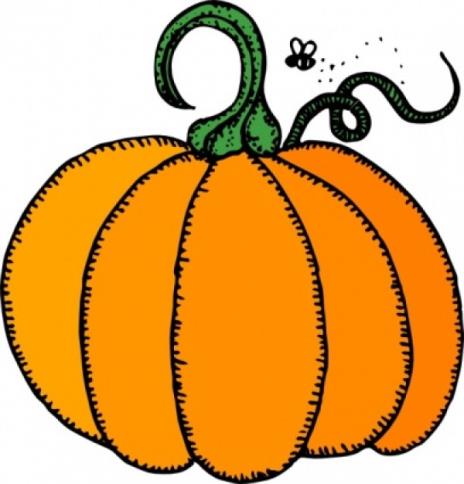 orange
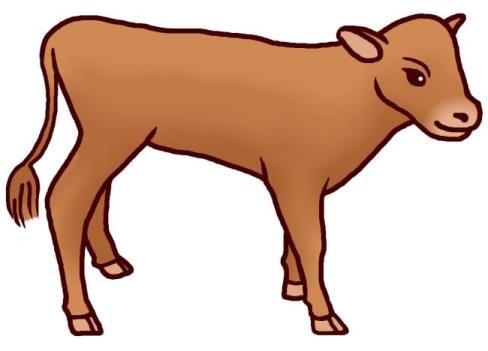 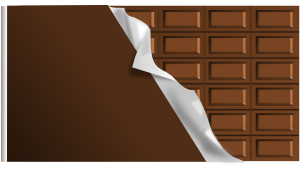 brown
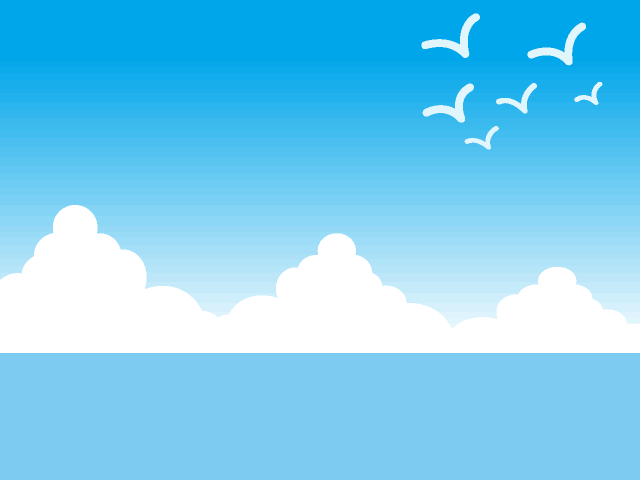 blue
Let’s try brain quizzes!
Are you ready?
What’s
   missing?
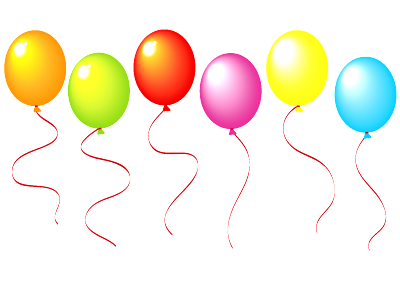 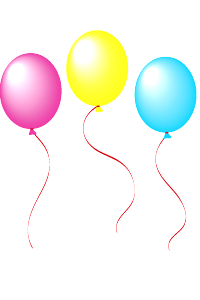 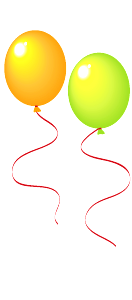 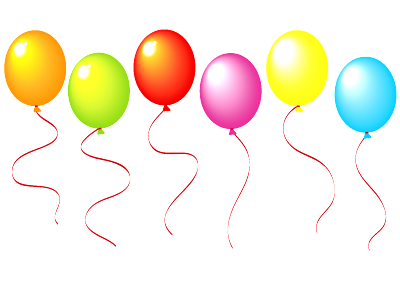 red
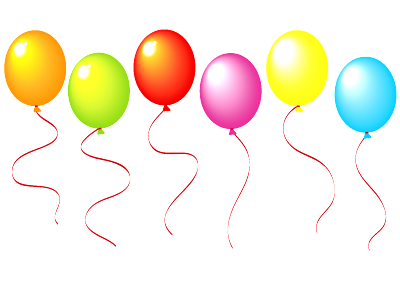 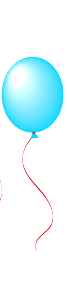 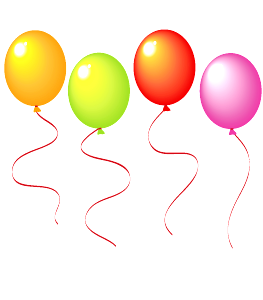 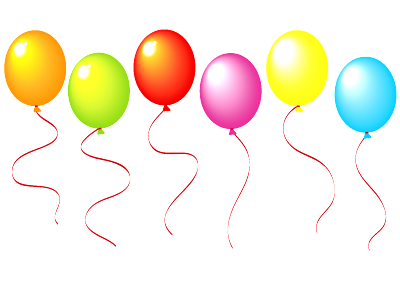 yellow
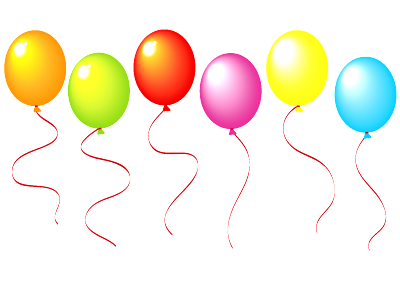 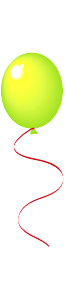 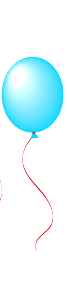 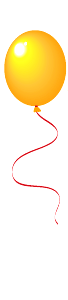 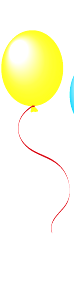 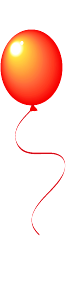 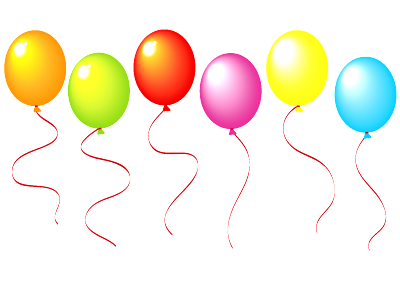 pink
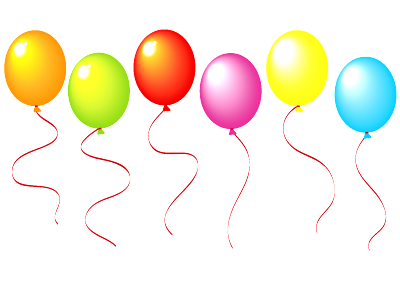 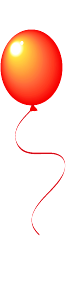 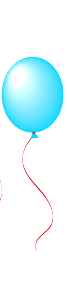 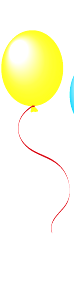 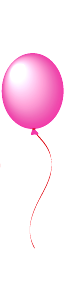 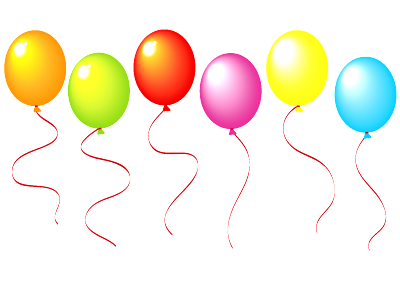 orange
green
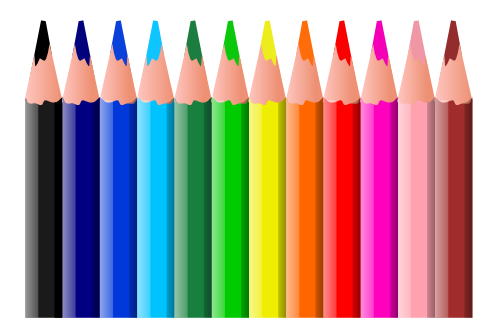 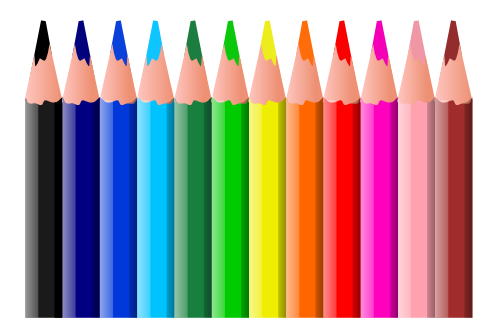 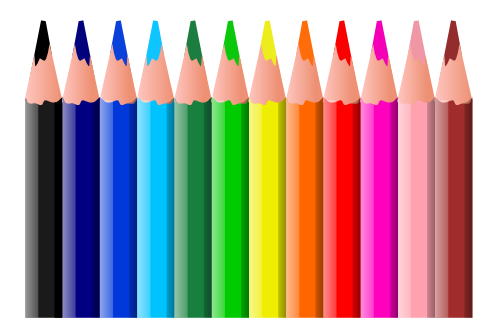 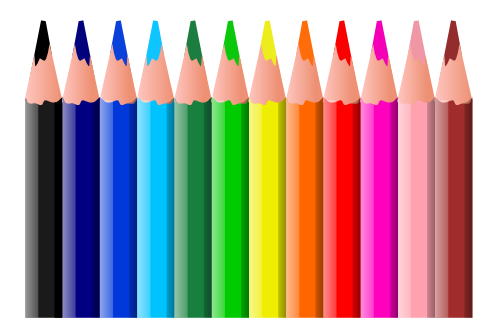 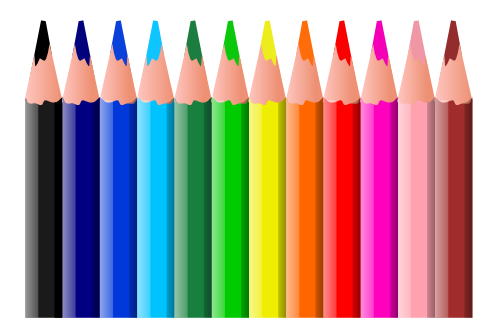 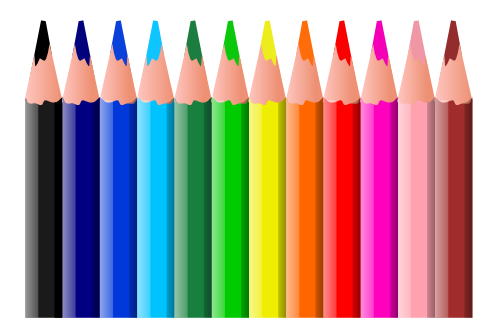 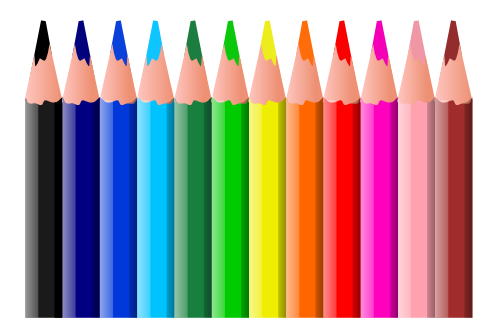 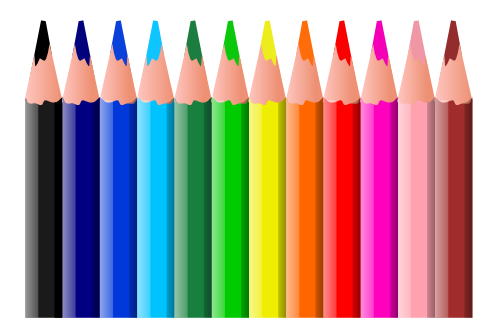 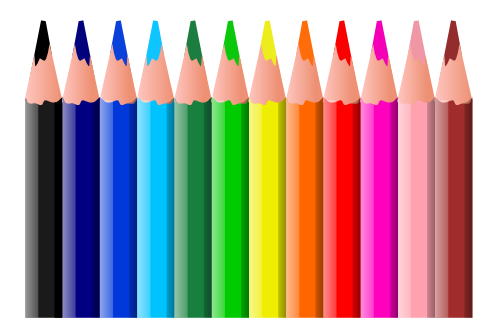 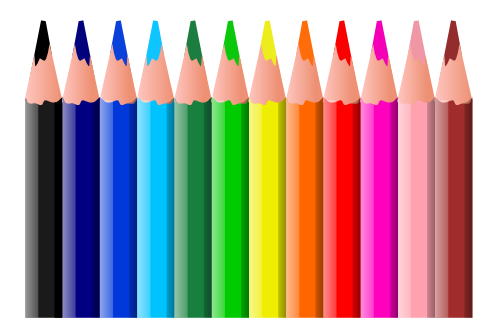 blue
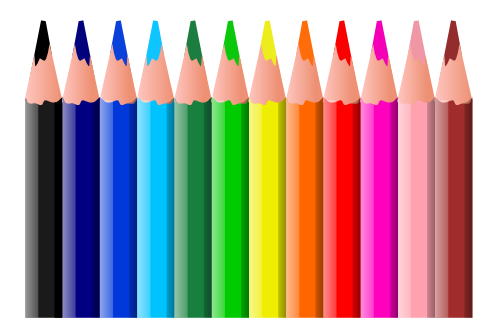 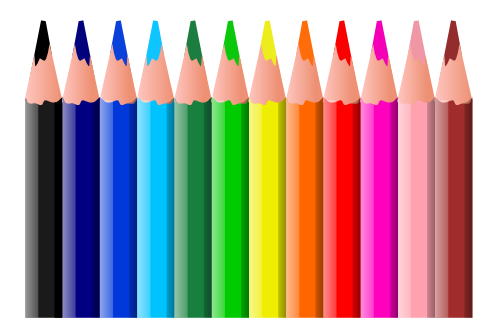 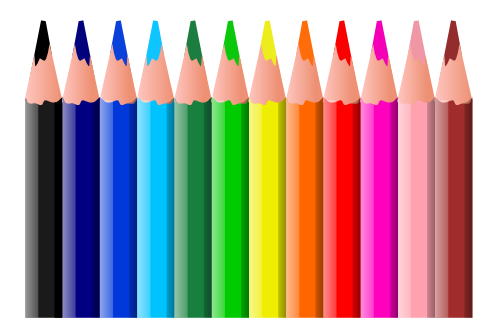 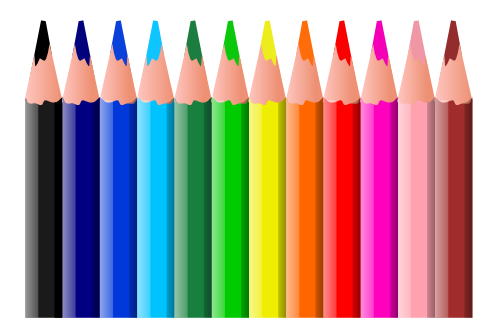 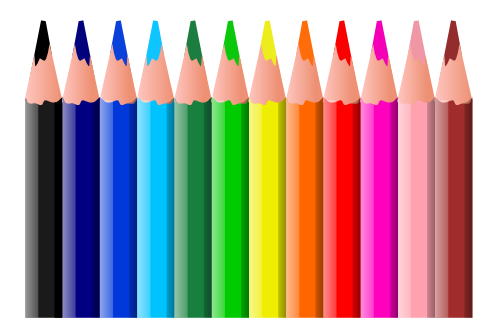 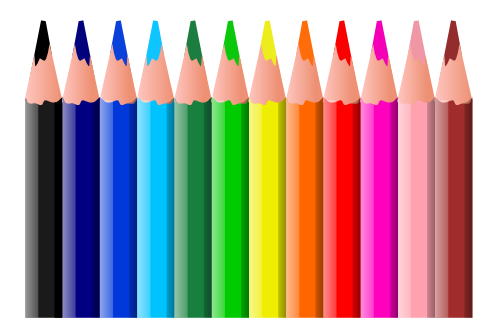 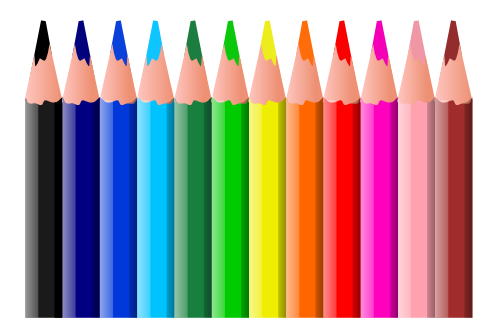 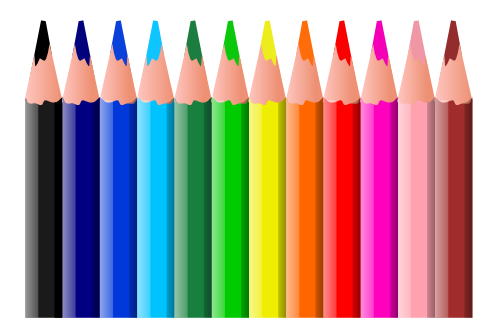 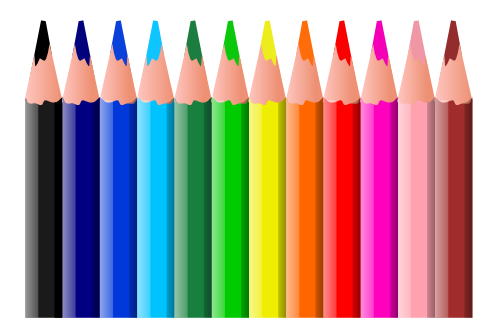 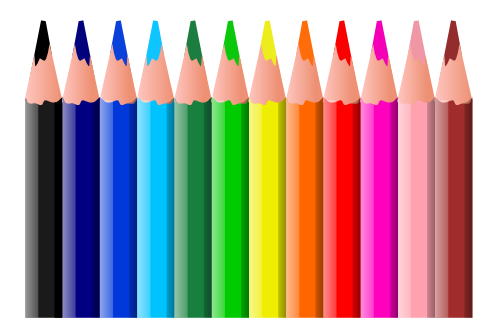 black
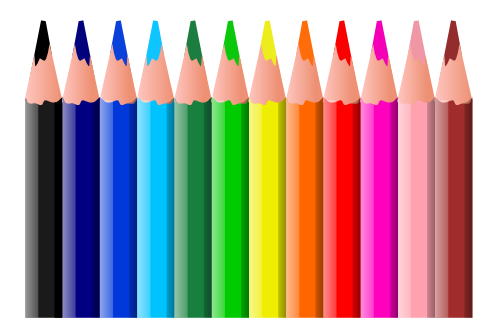 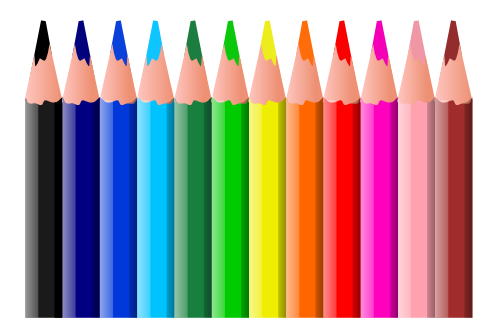 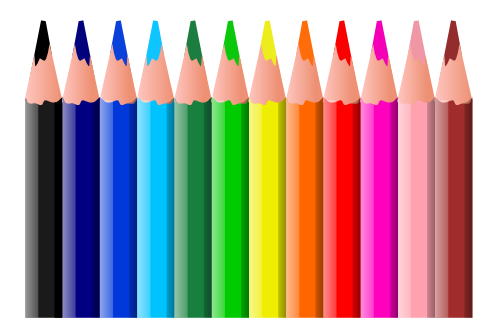 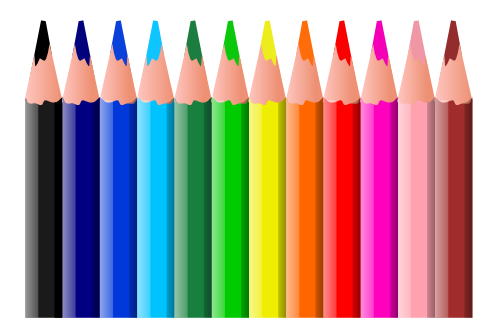 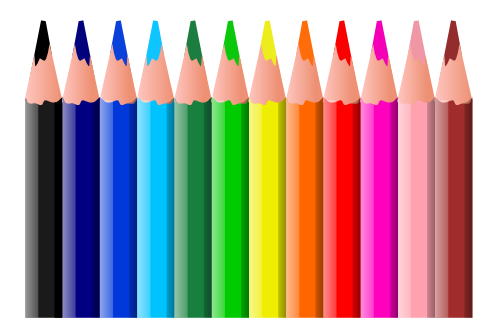 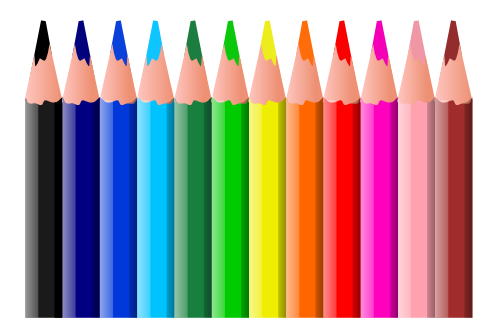 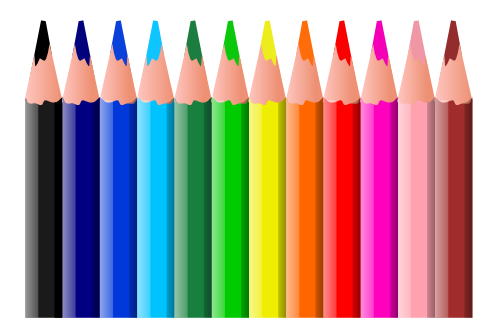 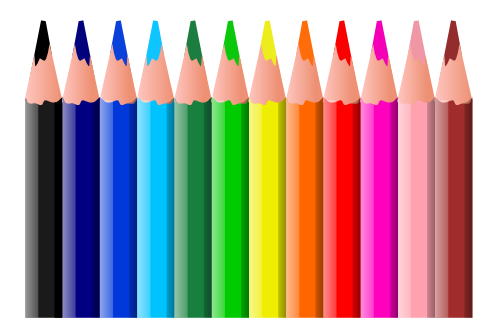 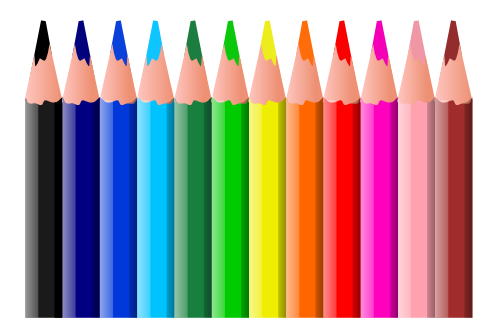 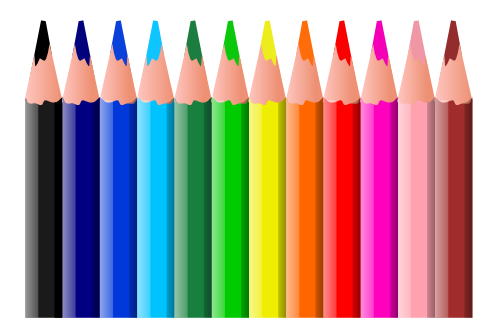 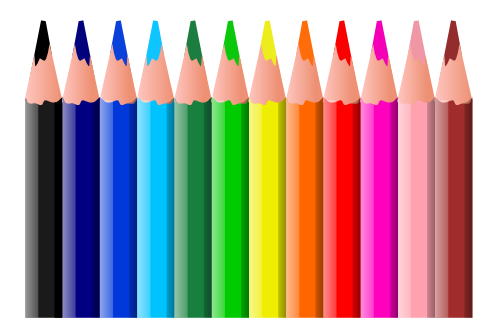 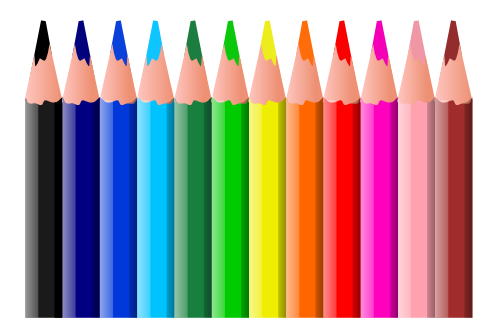 green
red
brown
Good Job!
Now let’s try 
Karta!